Practical: De novo mutation identification and analysis
Instructor: Daniel P Howrigan
Massachusetts General Hospital, Boston, MA
Broad Institute, Cambridge, MA

2015 International workshop on statistical genetic methods for human complex traits
Overview
De novo identification
Visualizing a de novo variant
Using genotype information from the VCF
Assessing potential errors in de novo identification


De novo analysis
Modeling the expectation of de novo mutations
Testing individual genes
Testing for enrichment in gene sets
Visualizing a de novo variant
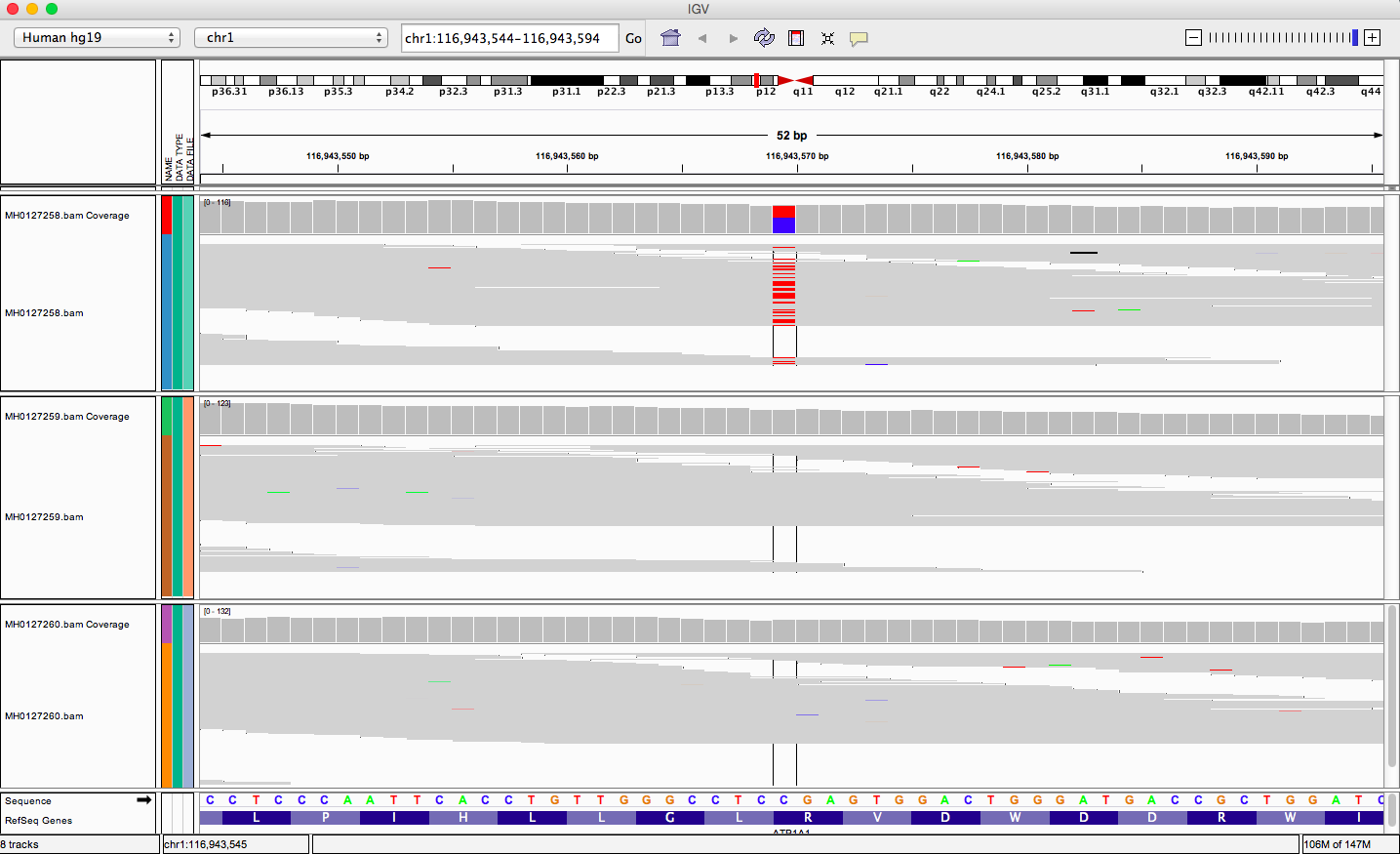 Child
Mother
Father
De novo calling is highly susceptible to sequencing errors
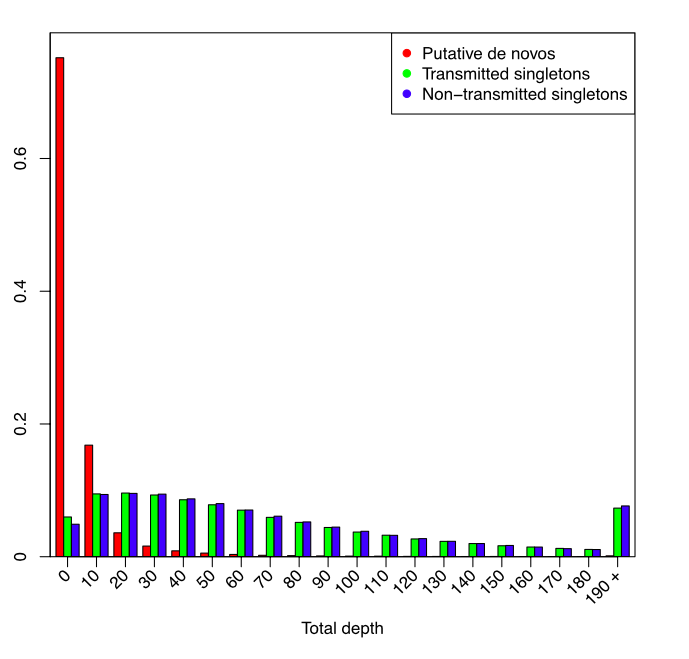 All variants have passed quality control in GATK
Slide courtesy of Fromer et al. 2014 Nature
De novo calling is highly susceptible to sequencing errors
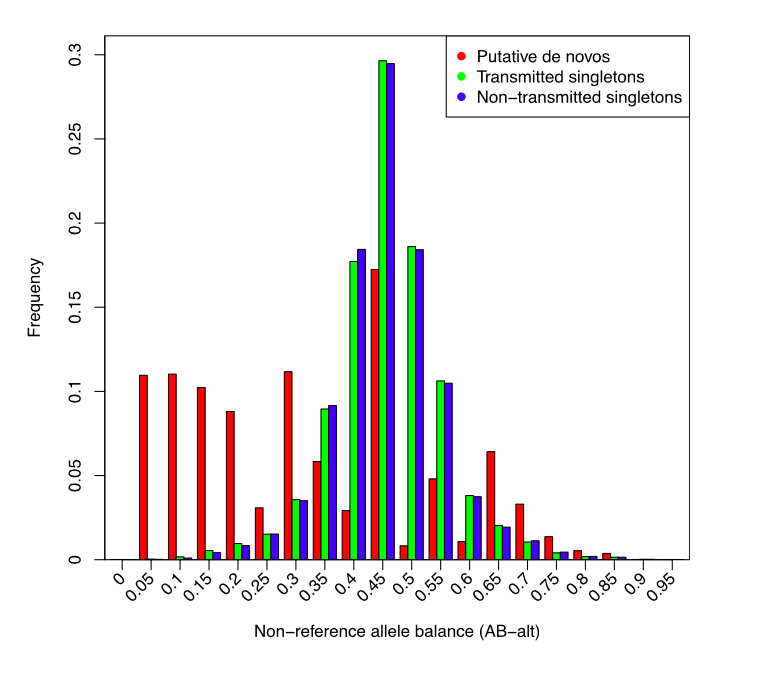 All variants have passed quality control in GATK
Slide courtesy of Fromer et al. 2014 Nature
Calling De Novo Variants
AA
AA
GT  :AD   :DP : GQ : PL
0/0 :19,1 :17 : 33 : 0,35,121
GT  :AD   :DP : GQ : PL
0/0 :25,0 :23 : 99 : 0,135,931
GT = Genotype
AD = Allelic Depth
DP = Overall Depth
GQ = Geno quality
PL = Phred Likelihood
AT
GT  :AD  :DP : GQ : PL
0/1 :6,9 :13 : 34 : 0,34,81
Calling De Novo Variants
AA
AA
GT  :AD   :DP : GQ : PL
0/0 :19,1 :17 : 35 : 0,35,121
GT  :AD   :DP : GQ : PL
0/0 :25,0 :23 : 99 : 0,135,931
Parent Max up to 5%
GT = Genotype
AD = Allelic Depth
DP = Overall Depth
GQ = Geno quality
PL = Phred Likelihood
AT
GT  :AD  :DP : GQ : PL
0/1 :6,9 :13 : 34 : 34,0,81
Child Min down to 20%
Calling De Novo Variants
AA
AA
GT  :AD   :DP : GQ : PL
0/0 :19,1 :17 : 35 : 0,35,121
GT  :AD   :DP : GQ : PL
0/0 :25,0 :23 : 99 : 0,135,931
Total Parent Depth = 40
GT = Genotype
AD = Allelic Depth
DP = Overall Depth
GQ = Geno quality
PL = Phred Likelihood
Total Child Depth = 13
AT
Depth Comparison (13/40) = 32.5%
Our Minimum level = 10%
GT  :AD  :DP : GQ : PL
0/1 :6,9 :13 : 34 : 34,0,81
Calling De Novo Variants
AA
AA
GT  :AD   :DP : GQ : PL
0/0 :19,1 :17 : 35 : 0,35,121
GT  :AD   :DP : GQ : PL
0/0 :25,0 :23 : 99 : 0,135,931
GT = Genotype
AD = Allelic Depth
DP = Overall Depth
GQ = Geno quality
PL = Phred Likelihood
Minimum Parent PL AB : NONE
AT
Minimum Child PL AA >= 20
GT  :AD  :DP : GQ : PL
0/1 :6,9 :13 : 34 : 34,0,81
practical: de novo identification

data directory: /faculty/dan/practical_2015/

Family file: denovo-example.fam
2 families
Child/proband diagnosed with disorder and parents are unaffected
File format identical to PLINK

VCF file: denovo-example.vcf
Header has a lot of “meta-information” on the file
1st 853 variants in Chromosome 1
Command line:

mkdir denovo
cp -r /faculty/dan/practical_2015/* denovo
less denovo-example.fam
less -S denovo-example.vcf
press q to exit the ‘less’ program
practical: de novo identification

data directory: /faculty/dan/practical_2015/

Python program: de_novo_finder_3.py
Scans through VCF for de novo variants that pass thresholds
Returns a tab delimited list of de novo variants and genotype information

Using MAF as an additional QC parameter: all_ESP_counts_5.28.13.txt
Exonic variants and allele frequencies from 5K+ exomes
Command line:

less -S de_novo_finder_3.py
less -S all_ESP_counts_5.28.13.txt
press q to exit the ‘less’ program
Combining call quality and population frequency for better calls


Prob of DNM: 				P(true DNM | data) /
                     	 (P(true DNM | data) + P(one parent het | data))

P(true DNM | data) = P(data | true DNM) * P(true DNM)
P(data | true DNM) = Pdad_ref * Pmom_ref * Pchild_het (our observed DNM call quality)
P(true DNM) = 1/30 Mb (theoretical DNM rate)
We want High numbers for this probability

P(one parent het | data) = (Pdad_ref*Pmom_het + Pdad_het*Pmom_ref) * Pchild_het
P(one parent het) = 1 - (1-F)^4 (population MAF applied to parents)
F = Maximum MAF in either ESP or current data
We want Low numbers for this probability
12
Combining call quality and population frequency for better calls


Prob of DNM: 				P(true DNM | data) /
                     	 (P(true DNM | data) + P(one parent het | data))

P(true DNM | data) = P(data | true DNM) * P(true DNM)
P(data | true DNM) = Pdad_ref * Pmom_ref * Pchild_het (our observed DNM call quality)
P(true DNM) = 1/30 Mb (theoretical DNM rate)
We want High numbers for this probability

P(one parent het | data) = (Pdad_ref*Pmom_het + Pdad_het*Pmom_ref) * Pchild_het
P(one parent het) = 1 - (1-F)^4 (population MAF applied to parents)
F = Maximum MAF in either ESP or current data
We want Low numbers for this probability
13
Combining call quality and population frequency for better calls


Prob of DNM: 				P(true DNM | data) /
                     	 (P(true DNM | data) + P(one parent het | data))

P(true DNM | data) = P(data | true DNM) * P(true DNM)
P(data | true DNM) = Pdad_ref * Pmom_ref * Pchild_het (our observed DNM call quality)
P(true DNM) = 1/30 Mb (theoretical DNM rate)
We want High numbers for this probability

P(one parent het | data) = (Pdad_ref*Pmom_het + Pdad_het*Pmom_ref) * Pchild_het
P(one parent het) = 1 - (1-F)^4 (population MAF applied to parents)
F = Maximum MAF in either ESP or current data
We want Low numbers for this probability
14
practical: de novo identification

running de_novo_finder_3.py
Command line:

python de_novo_finder_3.py \
denovo-example.vcf \
denovo-example.fam \
all_ESP_counts_5.28.13.txt -q > example.denovo.txt
Command line:

less -S example.denovo.txt
column -t example.denovo.txt | less -S
Overview
De novo identification
Visualizing a de novo variant
Using genotype information from the VCF
Assessing potential errors in de novo identification


De novo analysis
Modeling the expectation of de novo mutations
Testing individual genes
Testing for enrichment in gene sets / pathways
A model for interpreting de novo mutation
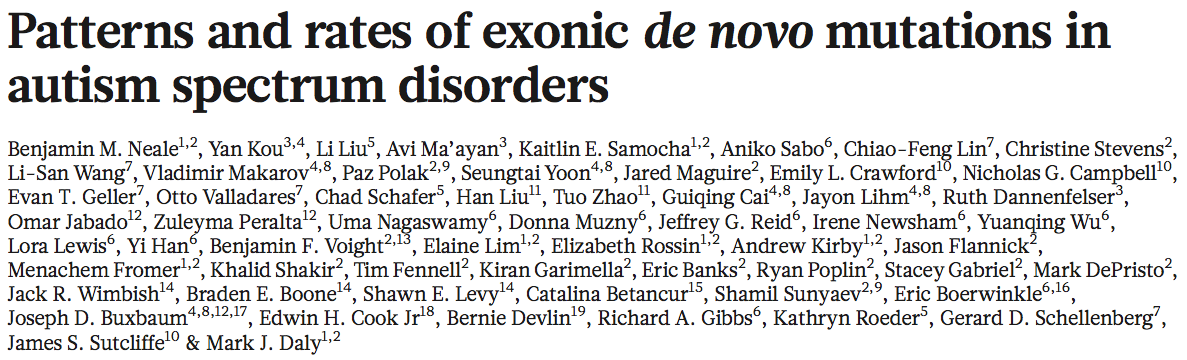 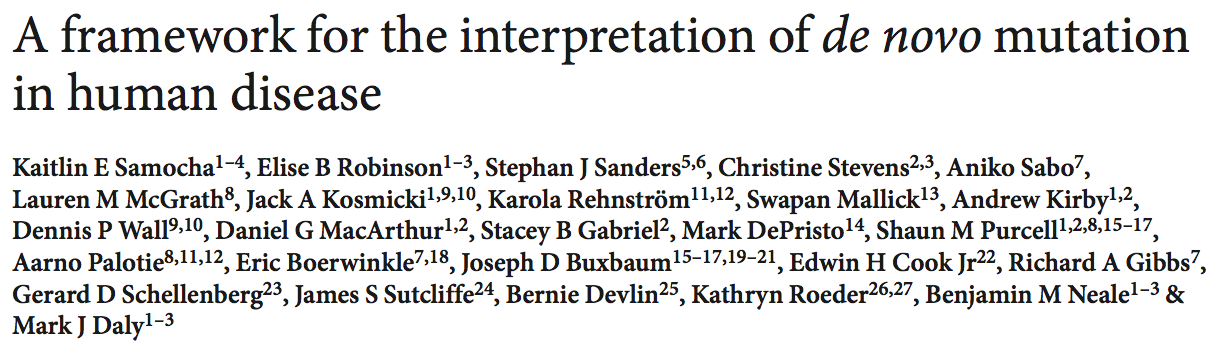 mutation probability estimated at each base position

Tri-nucleotide context of mutation

Aggregate probabilities across various contexts
Whole exome
Annotation classes (synonymous, missense, etc..)
Individual genes and gene sets 

Utilize a Poisson model informed by trio size
…CACGTA…
AAG
AGG
ACG
ATG
practical: single gene de novo enrichment

running multiple_hits_onelist.py and overlap2mutprobs_1.2.py
view the gene model
less -S fixed_mut_prob_fs_adjdepdiv.txt
python multiple_hits_onelist.py \
Neale_2012_denovo.txt > Neale_2012_genes.txt
select genes with recurrent mutations
python overlap2mutprobs_1.2.py \
Neale_2012_genes.txt \
fixed_mut_prob_fs_adjdepdiv.txt \
175 > Neale_2012_gene_results.txt
Test genes against model
perl -pe 's{, }{:}g' Neale_2012_gene_results.txt \
| column -t | less -S
view the results
practical: gene set de novo enrichment

running listcrusher_3.5.py
General framework 

The [mutation model] tests for an enrichment of our [observed de novos] in a given [gene set of interest]

Enrichment dependent not on the number of trios, but on the number of de novo mutations
python list_crusher3_5.py \
fixed_mut_prob_fs_adjdepdiv.txt \
Neale_2012_denovo.txt \
JOINT_CONSTRAINT_829.set -p